Invers Matriks 3x3
INVERS MATRIKS
Matriks invers dari suatu matriks A adalah  matriks B yang apabila dikalikan dengan matriks A memberikan satuan I
AB = I
Notasi matriks invers :
Sebuah matriks yang dikalikan matriks inversenya akan menghasilkan matrik satuan
 
Jika 

Maka
2
INVERS MATRIX
Langkah-langkah untuk mencari invers matriks M yang berordo 3x3 adalah :
	-	Cari determinan dari M
	-	Transpose matriks M sehingga menjadi
	-	Cari adjoin matriks
	-	Gunakan rumus
3
INVERS MATRIX
Contoh Soal :




	- Cari Determinannya :
	 det(M) = 1(0-24)-2(0-20)+3(0-5) = 1
	- Transpose matriks M
4
INVERS MATRIX
- Temukan matriks kofaktor dengan menghitung minor-minor matriksnya





-  Hasilnya :

				==> 		       ==>
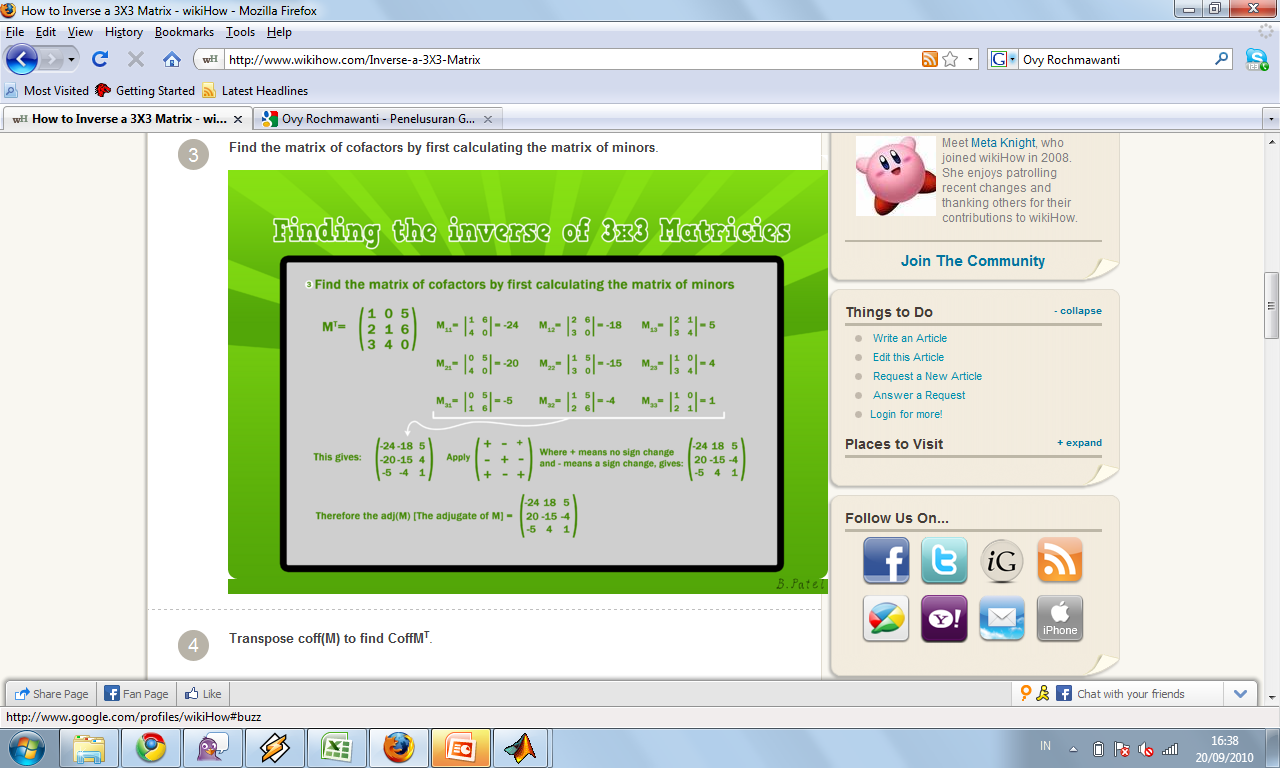 5
INVERS MATRIX
Hasil Adjoinnya :



Hasil akhir
6